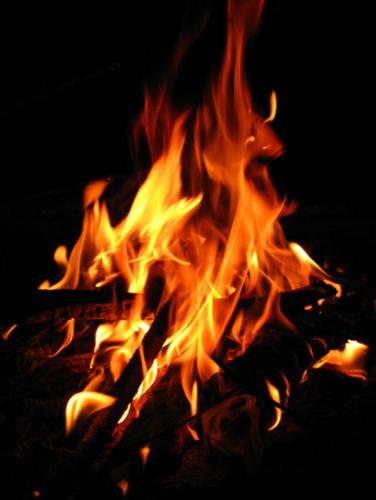 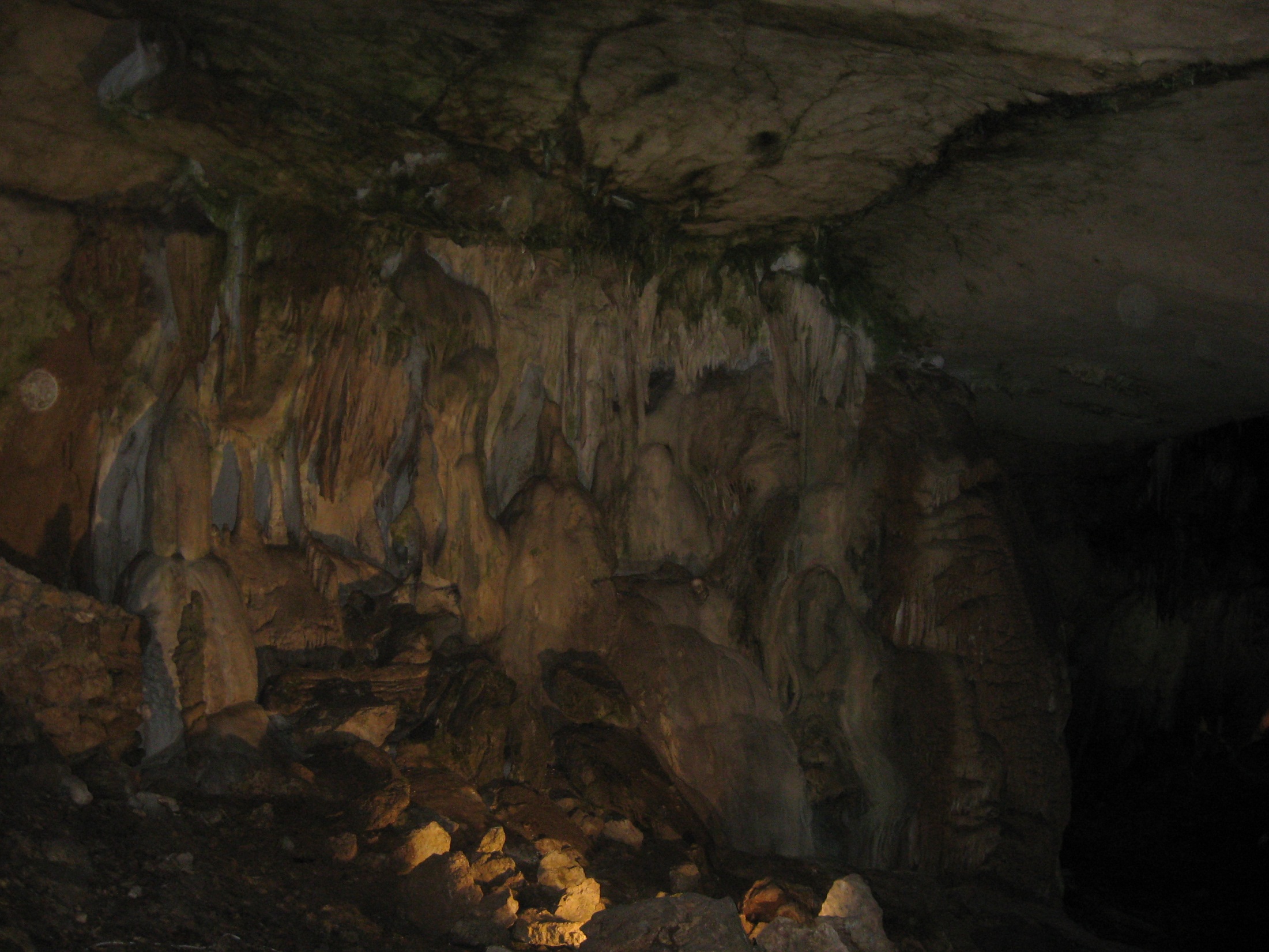 Пещерная
живопись
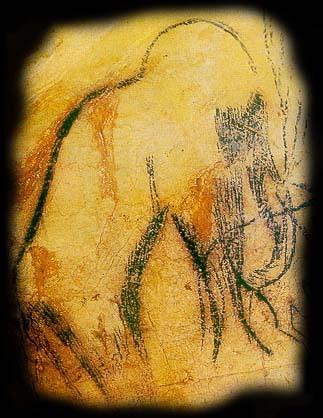 Мамонт. Пещера Пеш-Мерль. Франция.
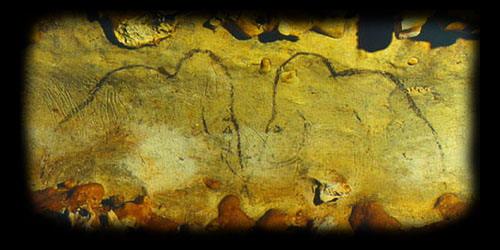 Изображение мамонтов.
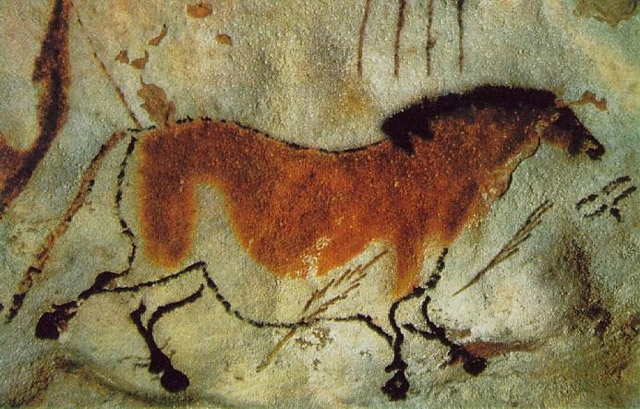 Лошадь. Пещера Ласко. Франция.
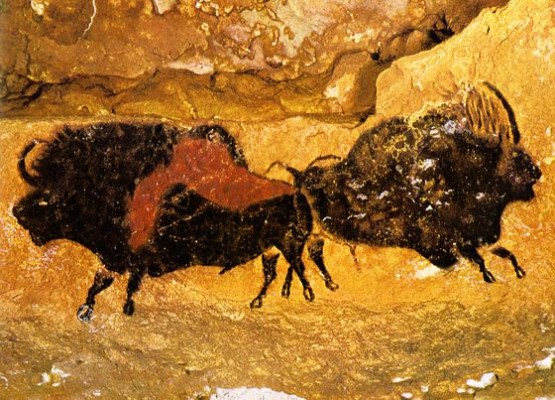 Зубры. Пещера Ласко. Франция.
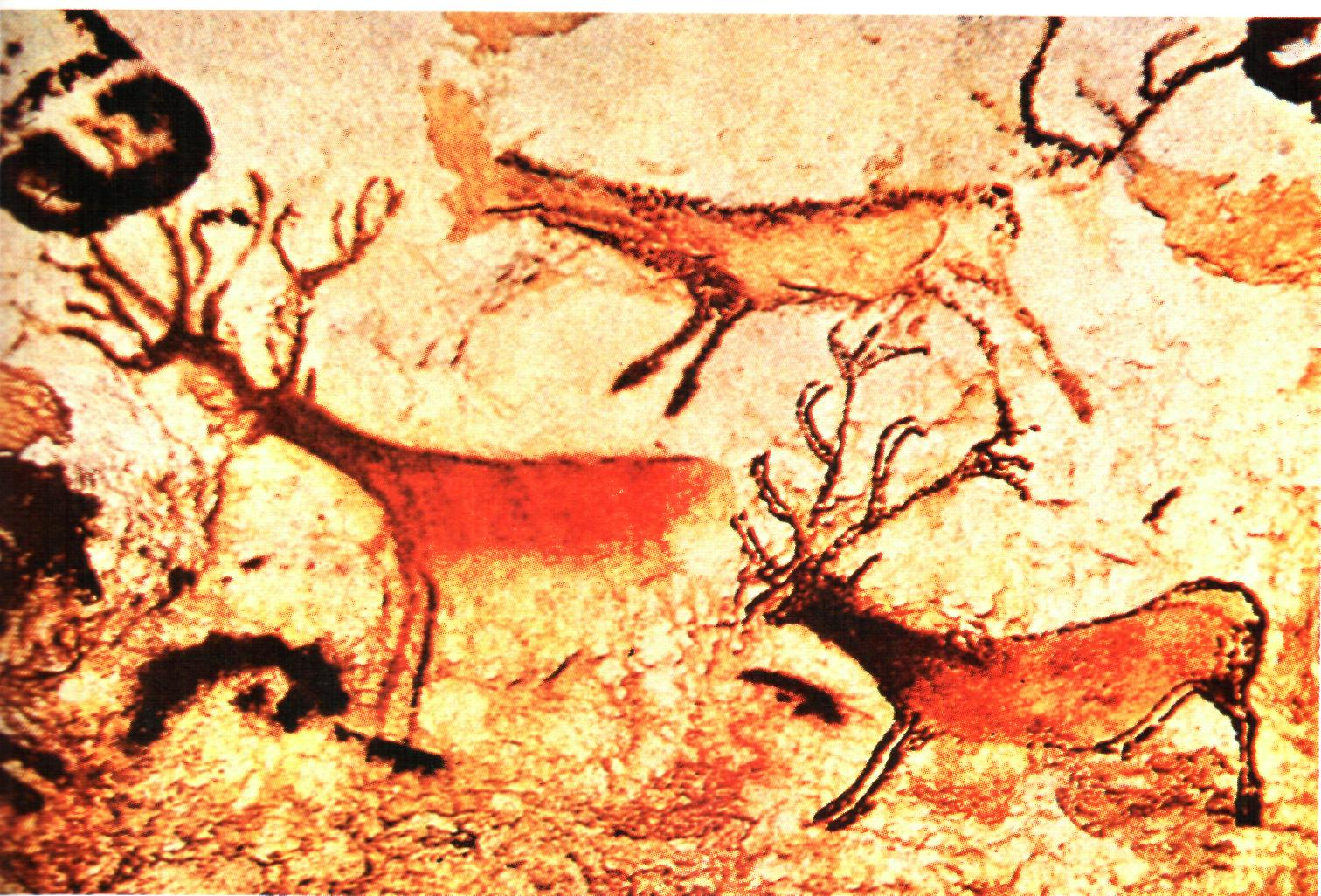 Олени. Пещера Ласко. Франция.
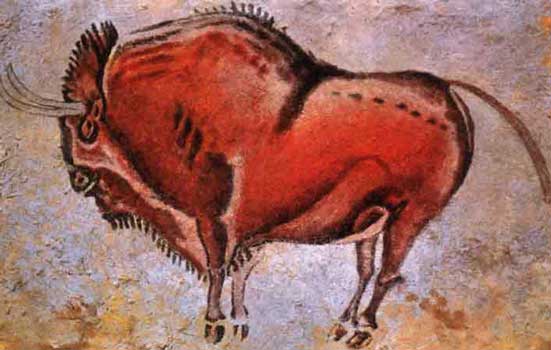 Зубр. Пещера Альтамира. Испания.
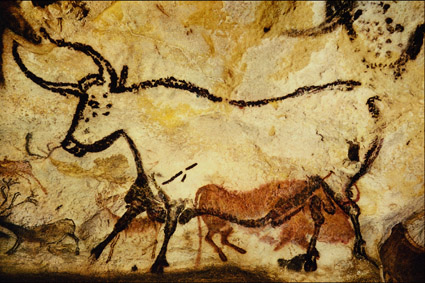 Бык. Пещера Альтамира. Испания.
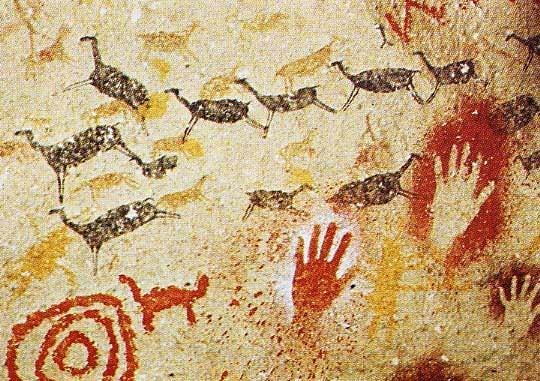 Пещера Альтамира. Испания.
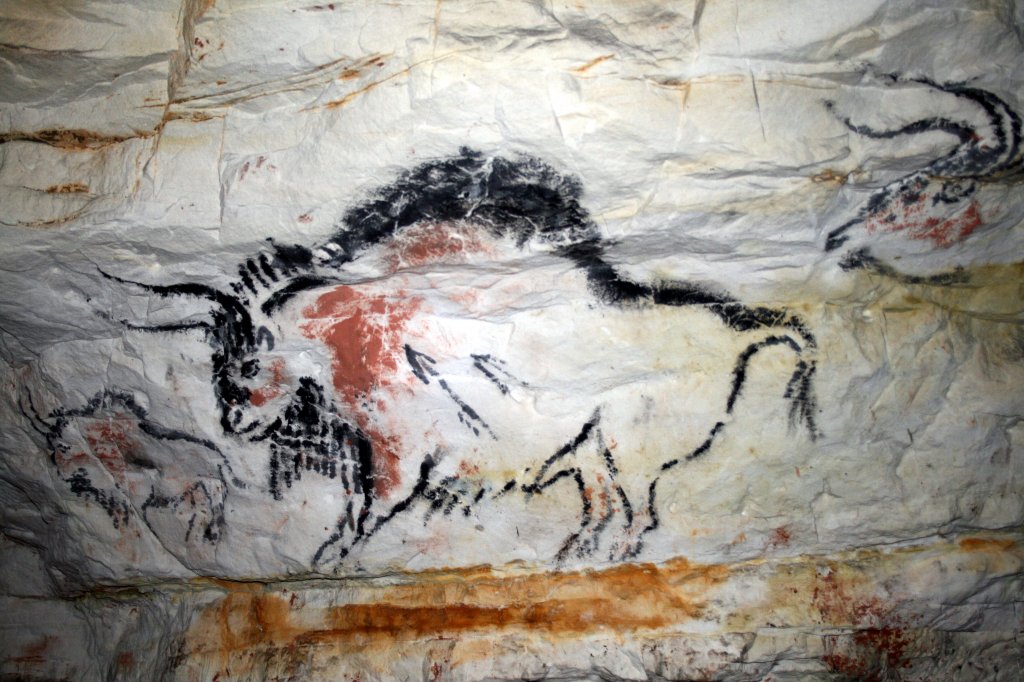 Капова пещера. Урал. Россия.
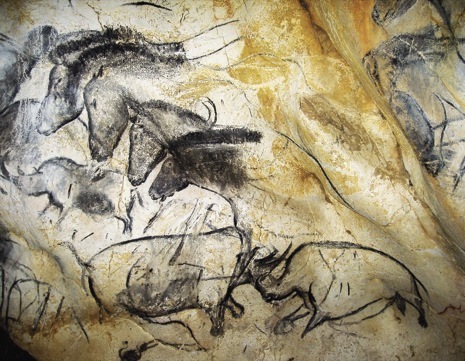 Лошади и носороги. Пещера Шове. Франция.
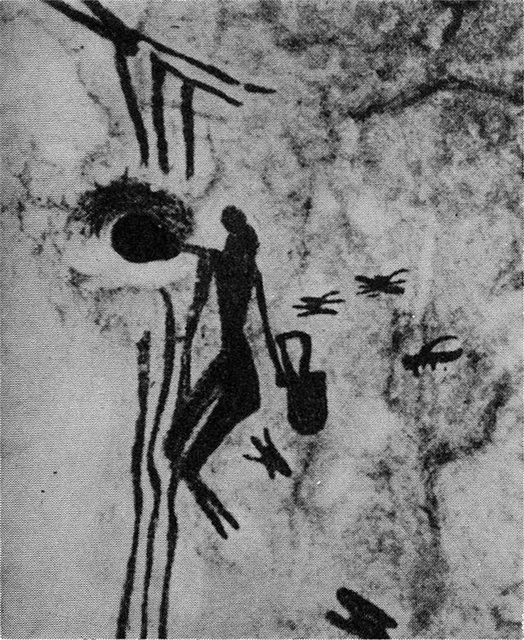 Сборщик меда. Куэвас-де-ла-Аранья или Паучьи пещеры. Испания.
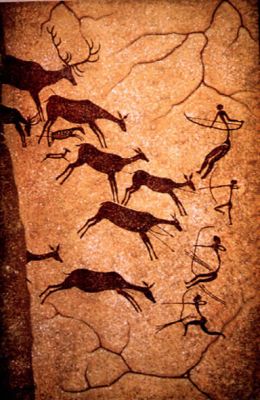 Охота на оленей. Ущелье Валторта. Испания.